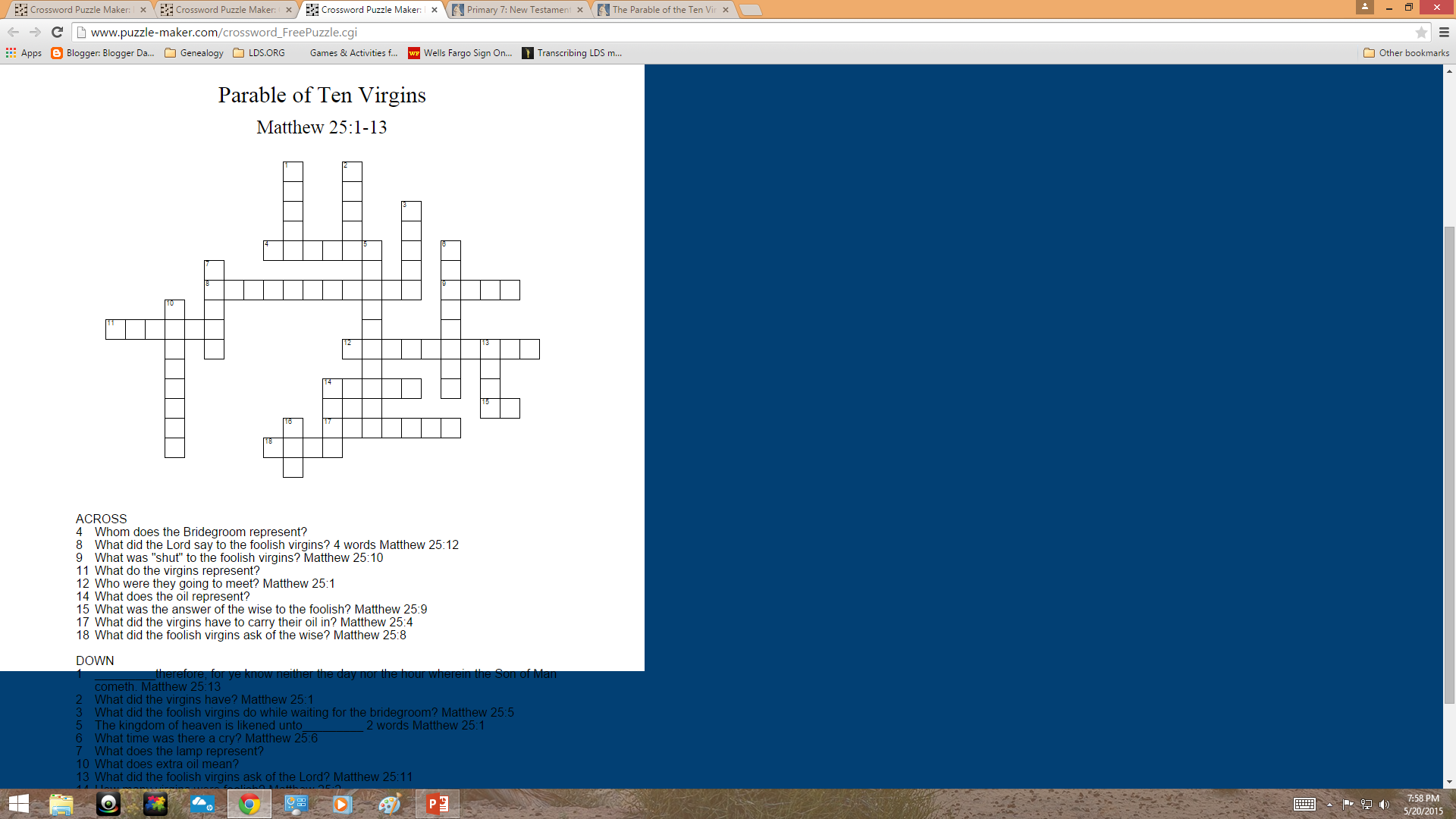 Parable of the Ten Virgins
Matthew 25:1-13
Across
Whom does the Bridegroom represent?
What did the Lord say to the foolish virgins? (4 words) 
Matthew 25:12
What was “shut” to the foolish virgins? Matthew 25:10
What do the virgins represent?
Who were the 10 virgins going to meet? Matthew 25:1
What does the oil represent?
What was the answer of the wise virgins when the foolish virgins asked to have some of their oil? Matthew 25:9
17. What did the virgins have to carry their oil in? Matthew 25:4
18.  What did the foolish virgins ask of the wise? Matthew 25:8
Down
______therefore, for ye know neither the day nor the hour wherein the Son of Man cometh. Matthew 25:13
What did the virgins have? Matthew 25:1
What did the foolish virgins do while waiting for the Bridegroom? Matthew 25:5
The kingdom of heaven is likened unto _______ (2 words). Matthew 25:1
What time was there a cry? Matthew 25:6
What does the lamp represent?
What does extra oil mean?
What did the foolish virgins ask of the Lord? Matthew 25:11
How many virgins were foolish? Matthew 25:2
16. What did the foolish virgins not have? Matthew 25:3
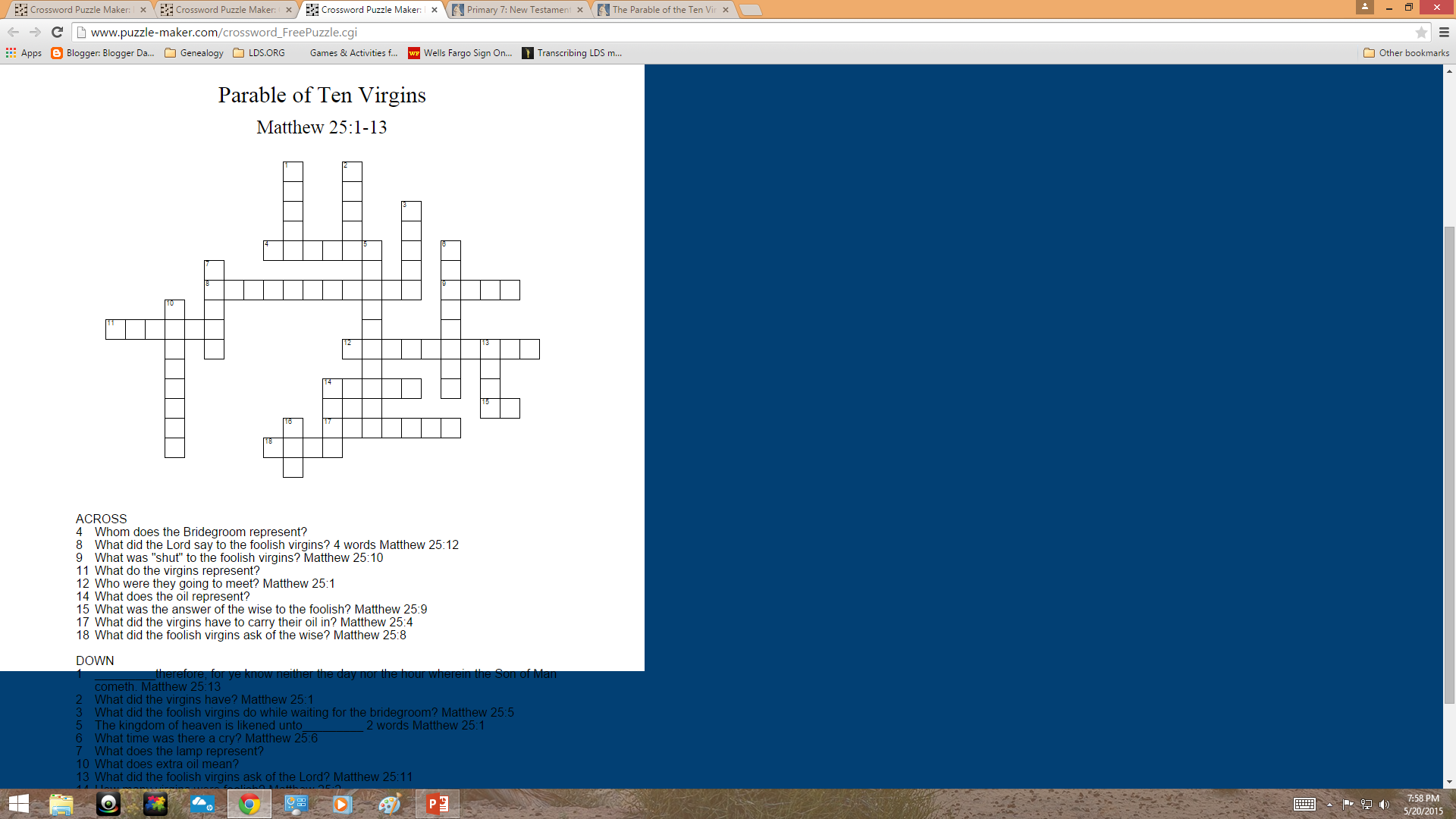 Parable of the Ten Virgins
Matthew 25:1-13
Across
Whom does the Bridegroom represent?
What did the Lord say to the foolish virgins? (4 words) 
Matthew 25:12
What was “shut” to the foolish virgins? Matthew 25:10
What do the virgins represent?
Who were the 10 virgins going to meet? Matthew 25:1
What does the oil represent?
What was the answer of the wise virgins when the foolish virgins asked to have some of their oil? Matthew 25:9
17. What did the virgins have to carry their oil in? Matthew 25:4
18.  What did the foolish virgins ask of the wise? Matthew 25:8
Down
______therefore, for ye know neither the day nor the hour wherein the Son of Man cometh. Matthew 25:13
What did the virgins have? Matthew 25:1
What did the foolish virgins do while waiting for the Bridegroom? Matthew 25:5
The kingdom of heaven is likened unto _______ (2 words). Matthew 25:1
What time was there a cry? Matthew 25:6
What does the lamp represent?
What does extra oil mean?
What did the foolish virgins ask of the Lord? Matthew 25:11
How many virgins were foolish? Matthew 25:2
16. What did the foolish virgins not have? Matthew 25:3
Answer Sheet
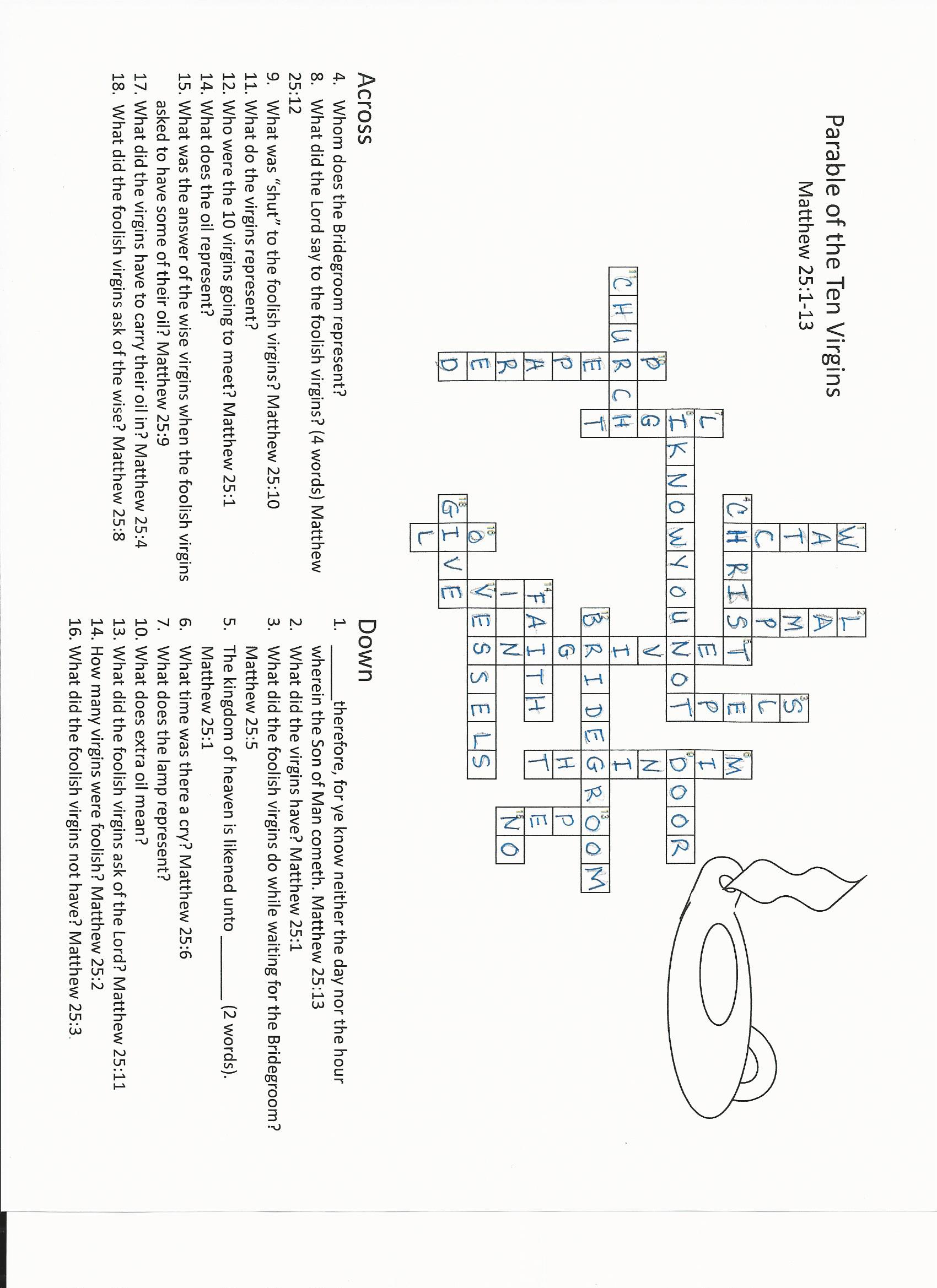